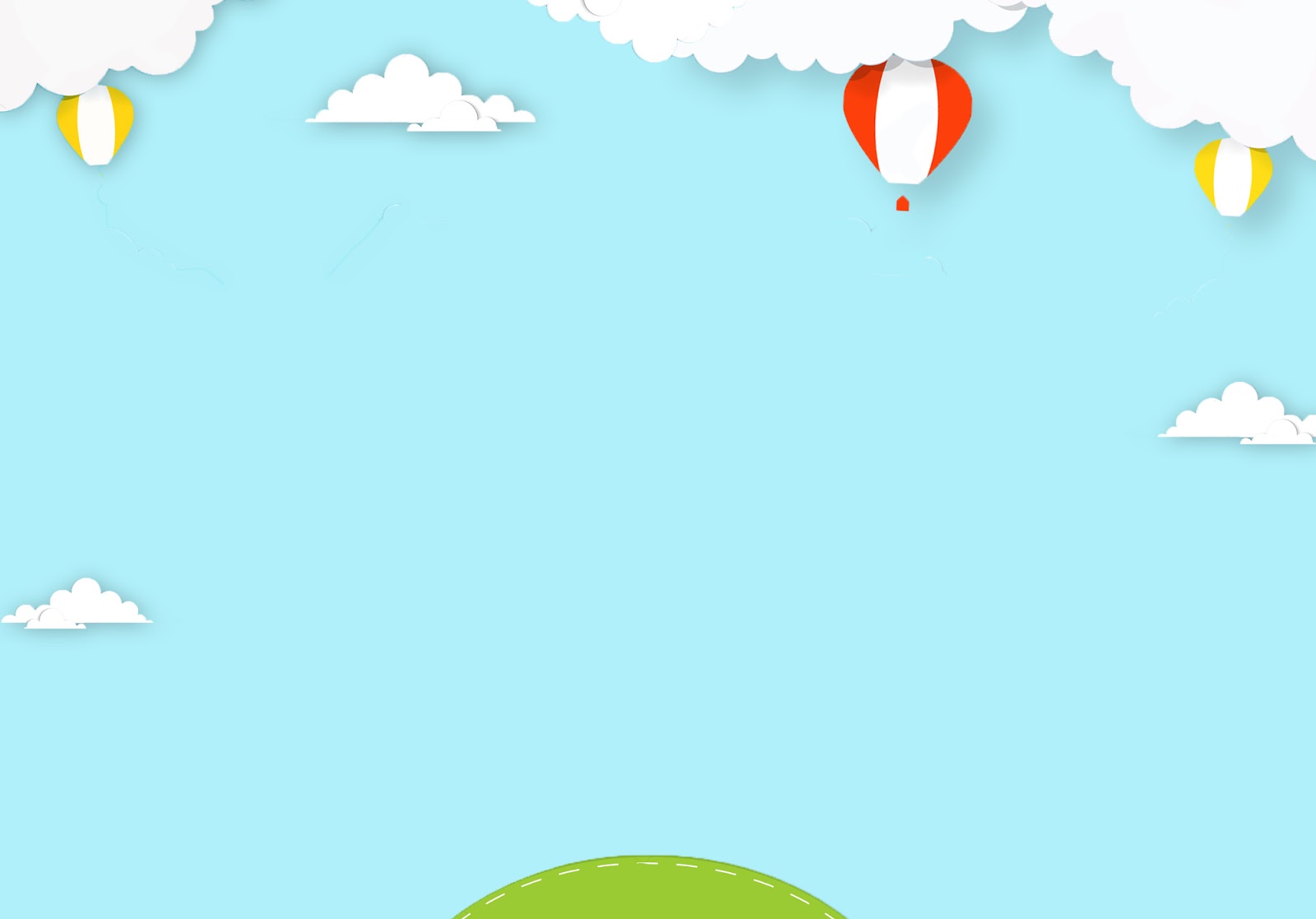 UBND QUẬN LONG BIÊN
TRƯỜNG MẦM NON GIA QUẤT
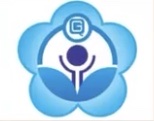 ĐỀ TÀI: PHÂN BIỆT NHIỀU HƠN - ÍT HƠN
CHỦ ĐIỂM: THẾ GIỚI ĐỘNG VẬT
Lứa tuổi: MGB
Giáo viên: Nguyễn Thị Thành
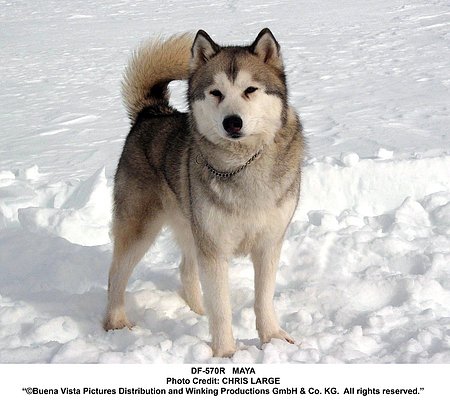 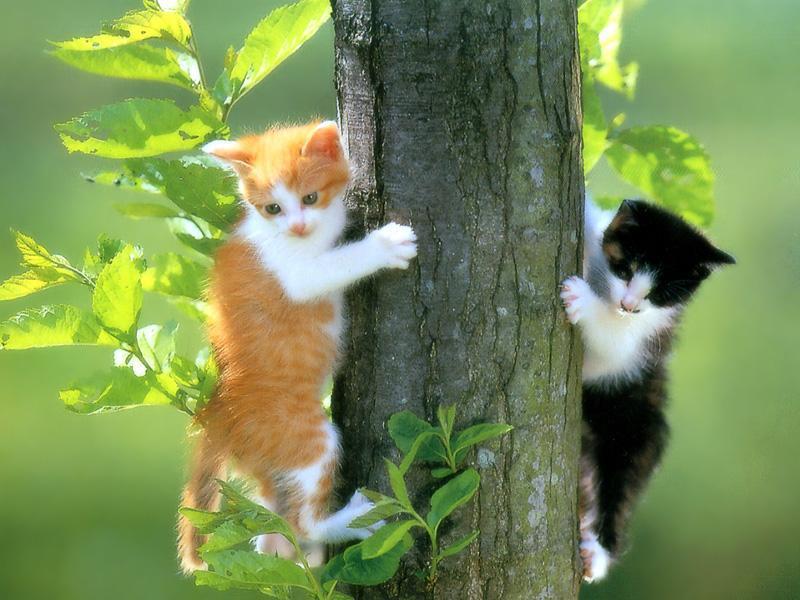 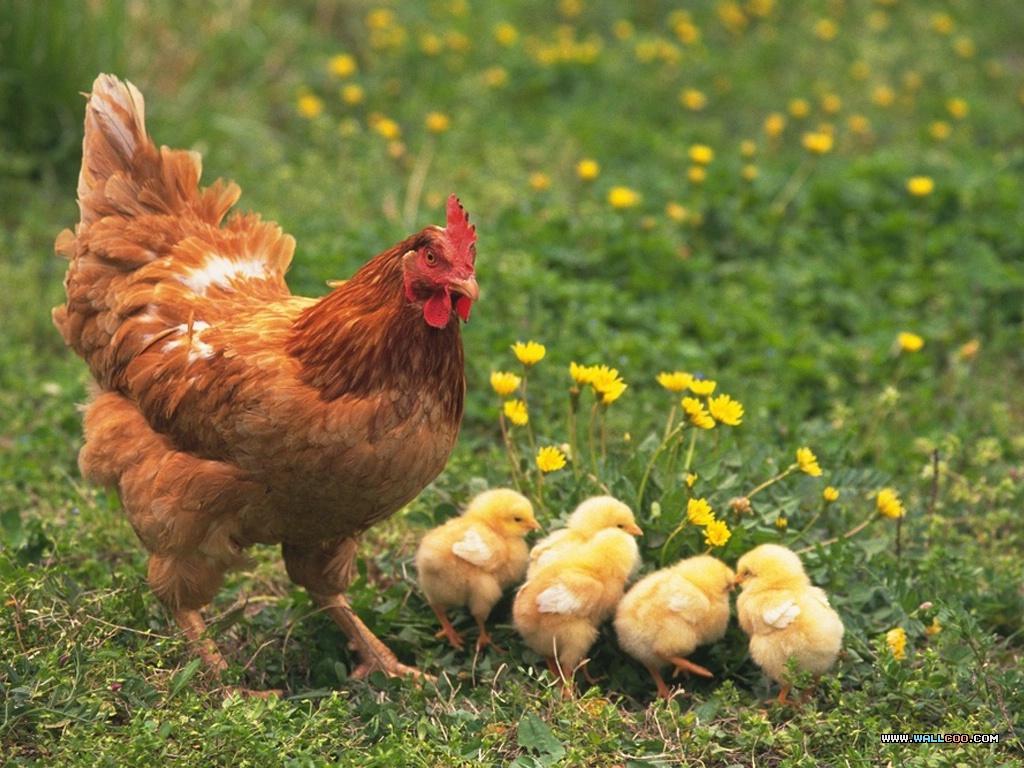 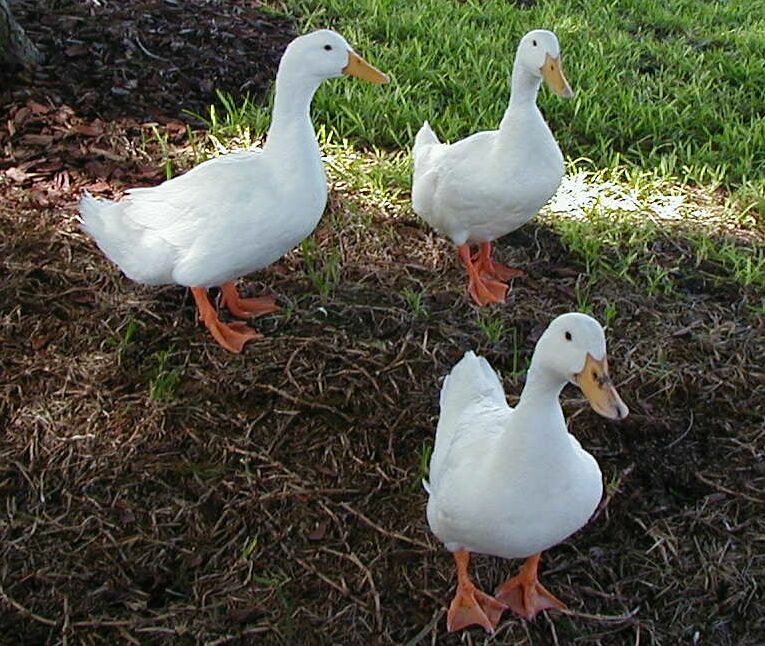 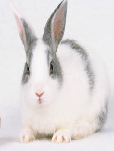 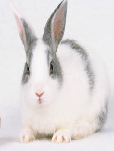 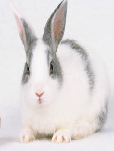 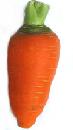 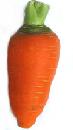